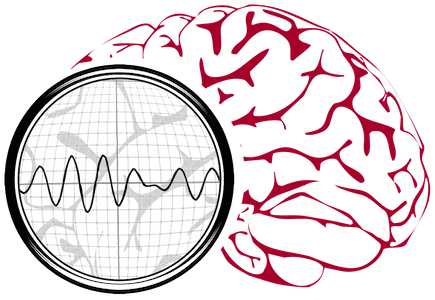 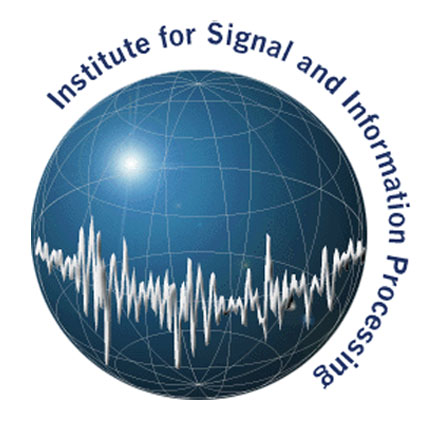 AmirHarati
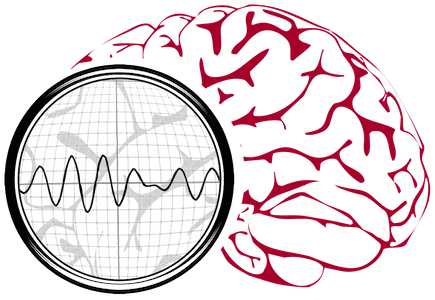 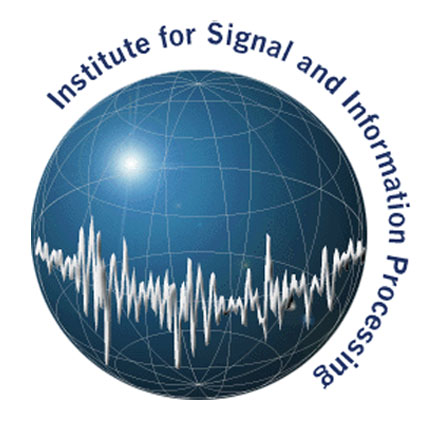 Masih Tabrizi
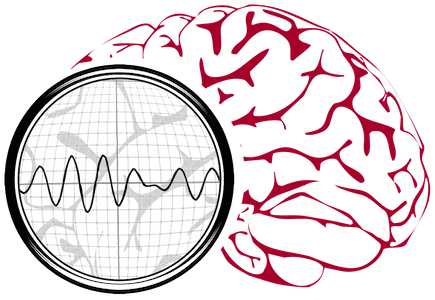 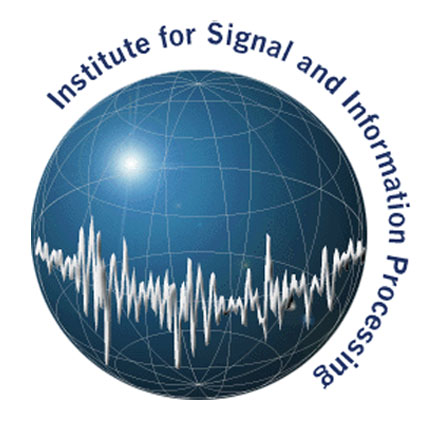 Silvia Lopez de Diego
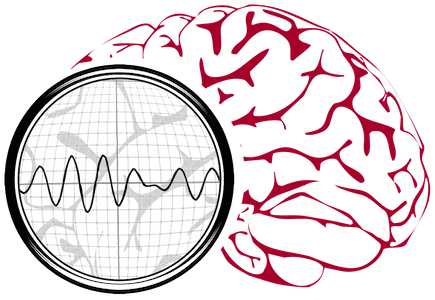 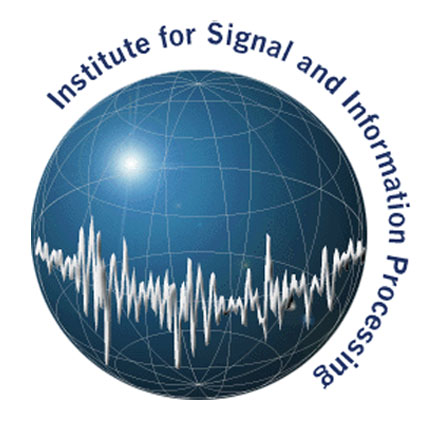 SammyDeegan
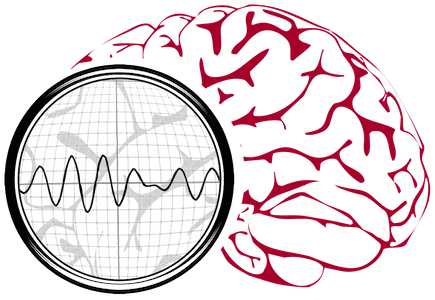 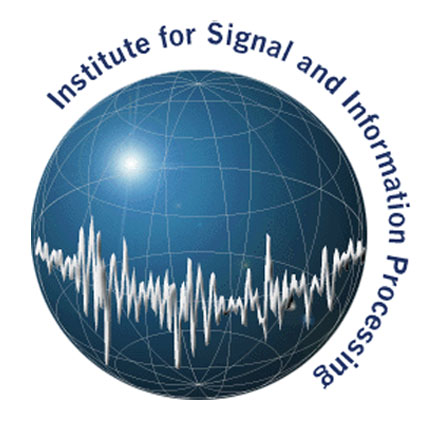 Mary K.Auchincloss
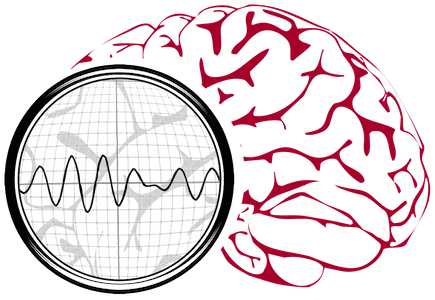 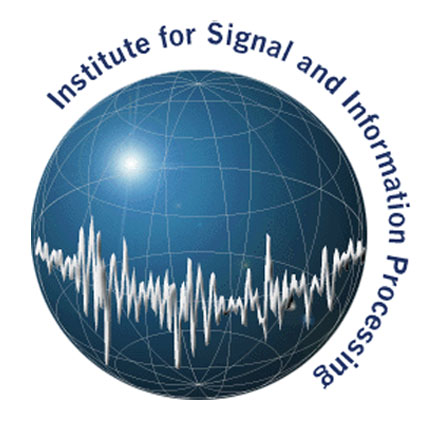 StephenKilpatrick